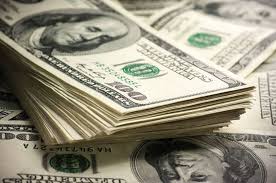 Como interpretar os contratos?Professor Doutor Ruy Pereira Camilo Junior
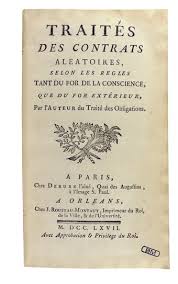 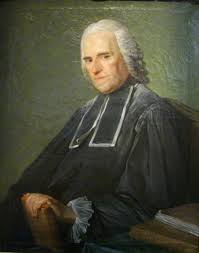 Regras de Pothier: Do Código de Napoleão para o mundo..

A curiosa ¨repristinação¨, através da Lei de Liberdade Econômica
Regras de Pothier
1ª. Nos contratos, o que mais interessa é a intenção comum das partes e não o sentido literal das palavras. 
2ª. Quando uma cláusula admitir dois sentidos, deve ser interpretada de modo a que produza algum efeito. 
3ª. As expressões que possuem um duplo sentido interpretam-se de acordo com a natureza do contrato. 
 4ª. As expressões ambíguas interpretam-se de acordo com os costumes do país. (exemplo:Alqueires paulista e mineiro)
5ª. Os costumes locais estão subentendidos em todo contrato.
 6ª. Na dúvida, os contratos interpretam-se contra o estipulante (interpretatio contra proferentem).
 7ª. As cláusulas contratuais devem ser interpretadas umas em relação às outras.
 8ª. As cláusulas compreendem apenas o objeto do contrato, e não coisas não cogitadas. 
 9ª. Os bens singulares estão todos englobados, se o contrato envolver  uma universalidade. 
10ª. Um caso expresso para exemplificar uma obrigação não restringe o vínculo. 
11ª. Uma cláusula expressa no plural decompõe-se muitas vezes em cláusulas singulares. 
12ª. O que está no fim do período relaciona-se com todo ele e não só com a parte antecedente, se com aquele concordar em número e gênero.
Acórdão Recente do TJRS
Adverte FORGIONI, em referência às clássicas regras de interpretação dos contratos empresariais sistematizadas por Pothier, que “se concebido para determinado fim, não se pode admitir interpretação extensiva que o desvie daquilo que objetiva e socialmente dele se espera – e do que as partes efetivamente contrataram. O princípio da autonomia da vontade estatui que, nos negócios empresariais, ninguém seja obrigado ao que não contratou. Se as partes não concordaram sobre determinado ponto, se os usos não as vinculam, é defeso a intérprete impor-lhes obrigações além dos limites que acertaram”. FORGIONI, Paula A. Contratos Empresariais: teoria geral e aplicação, 2ª ed. rev. e atual., São Paulo: Editora Revista dos Tribunais, 2016, p. 245 (TJRS, apelação cível Nº 70083984724, j. 8.10.20)
TJSP
Ação de rescisão de contrato de franquia, cumulada com pedidos de índole indenizatória, ajuizada por franqueada. Inexistência de promessa de remuneração no instrumento celebrado entre as partes. Risco inerente aos contratos empresariais. Doutrina de ANTÓNIO MANUEL MENEZES CORDEIRO e PAULA FORGIONI. Manutenção da sentença recorrida, nos termos do art. 252 do RITJSP. Apelação a que se nega provimento.
(TJ-SP - AC: 10140311220178260196 SP 1014031-12.2017.8.26.0196, Relator: Cesar Ciampolini, Data de Julgamento: 01/04/2019, 1ª Câmara Reservada de Direito Empresarial, Data de Publicação: 01/04/2019)
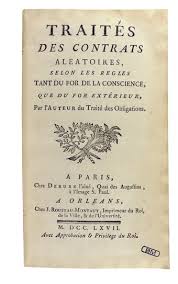 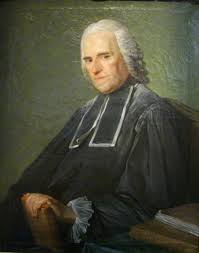 Por que regras são sistematizadas no século XVIII : Problematização  da Linguagem e Voluntarismo Jurídico
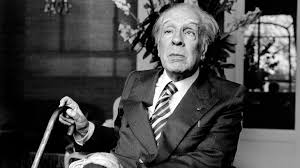 Problematização da Linguagem: uma questão moderna
*A linguagem não é mais vista como espelho da realidade, como pensavam os antigos, nos versos de Jorge Luis Borges:
               ¨en las letras de 'rosa' está la rosa               y todo el Nilo en la palabra 'Nilo´¨
Modernos vêem a linguagem como construção, e instrumento imperfeito para a a expressão do pensamento

Diferentemente dos símbolos matemáticos, palavras são vagas, ambíguas, seu sentido varia conforme o contexto e seu significado se altera no tempo. 

¨não tem margens a palavra¨.  	
                         Manoel de Barros
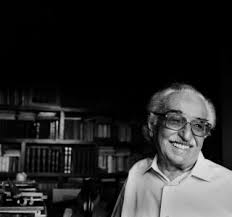 Voluntarismo Jurídico
Palestrante falará pelo zoom ou presencial?
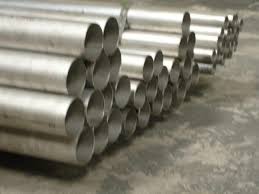 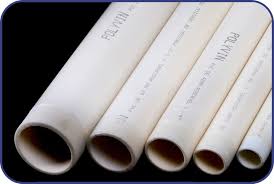 Tubo pode ser em PVC?
Contrato de construção prevê que uma tubulação seja executada em aço, ferro, cobre ou outros materiais.

Plástico é material, mas qual era a vontade das partes?
São muito comuns as polêmicas de interpretação envolvendo os materiais nos contratos de construção.
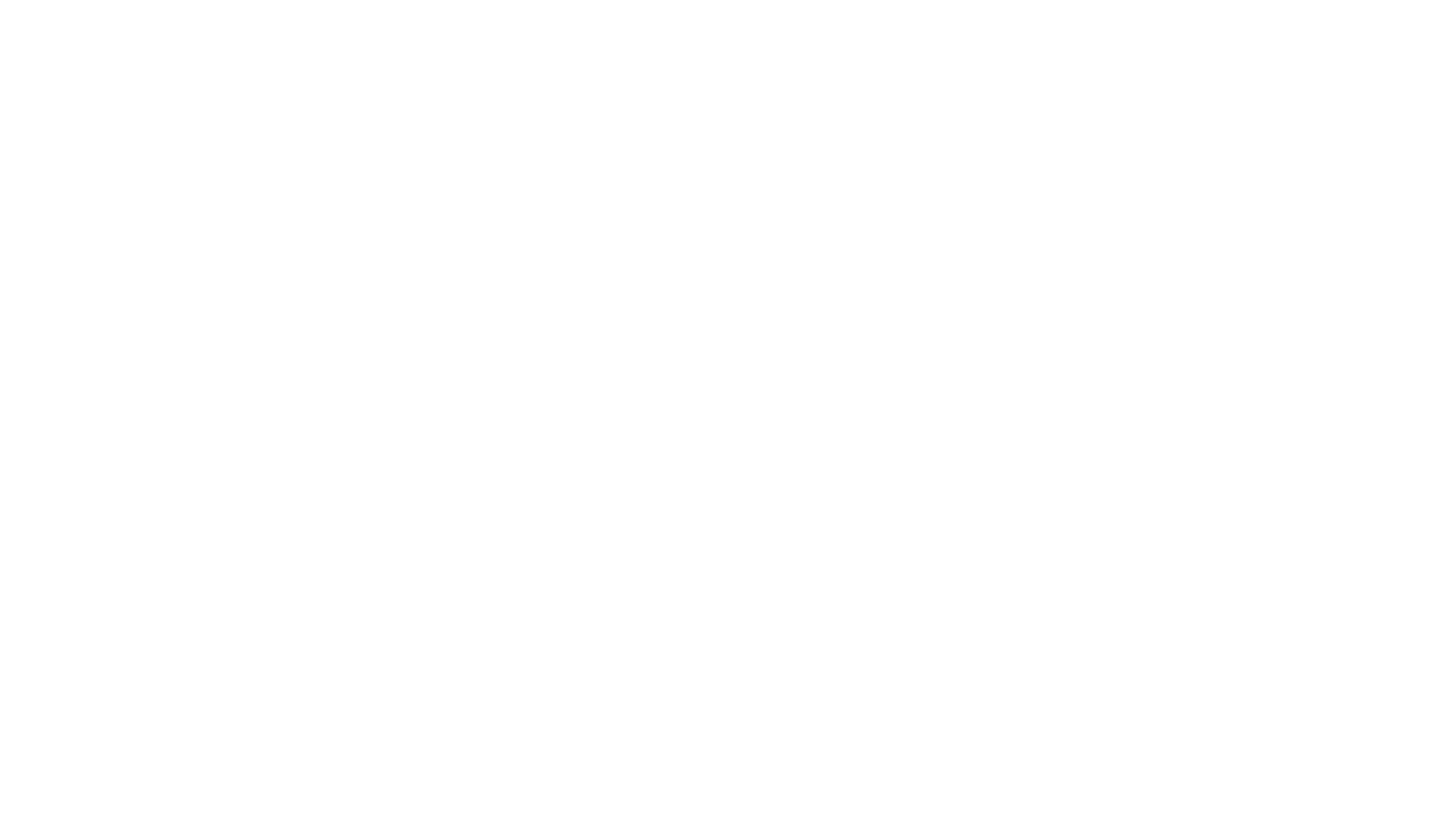 ALQUEIRES PAULISTAS OU MINEIROS?
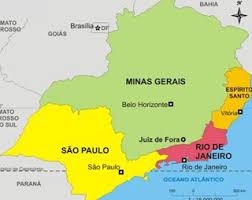 João é dono de uma fazenda. Pedro, criador de gado, contrata com  o arrendamento de 50 alqueires de  pasto, para reforma e colocação de bois. Ambos são domiciliados em São Paulo, mas a fazenda fica em Minas.
Os alqueires referidos no contrato são paulistas (24.200 m2) ou mineiros (48.400 m2)?
Instrumento atípico de colaboração prevê que investidores arcarão com um percentual de X% do custo estimado
 das obras e  X% do custo dos CEPACS, para implementação do empreendimento. Receberá tantos metros quadrados
da área construída.  O valor  dos CEPACS já é estimado
 no contrato, e previsto que poderá ser aumentado se prefeitura exigir mais, rateando-se o acréscimo.
Construtora altera o projeto, para prever mais área, permitindo aproveitar o potencial máximo de construção. Diz que
Fará áreas de lazer que valorizarão o empreendimento inteiro
Os investidores estão obrigados a pagar parte desses CEPACs adicionais?
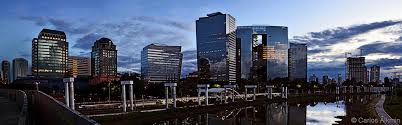 Participação em imóvel ou em sociedade?
CONTRATO DE INVESTIMENTO IMOBILIÁRIO. PARTICIPAÇÃO EM SOCIEDADE. INTERPRETAÇÃO DE CLÁUSULA CONTRATUAL. ÁREA CONSTRUÍDA DEVIDA. 
2. As Requeridas alegam que a Autora adquiriu participação societária na segunda ré, no percentual equivalente a 4.243,40 m² de potencial construtivo de terreno do imóvel, que em termos percentuais, corresponde a 4% (quatro por cento) de ações do capital social da segunda requerida, o que resultaria em 579,85 m². A Autora alega fazer jus a 4.243,40 m² de construção, conforme previsto no contrato firmado pelas partes. 3. Não há cláusula contratual com menção a percentual do potencial construtivo e sim investimento em cotas sociais da segunda recorrente, com participação ?in natura?. Dessa forma, encontra-se uma interpretação da cláusula 2.1.7 do Protocolo de Intenção, que está em consonância com a manifestação de vontade emitida pelas partes ao realizar o contrato, pois a área obtida é suficiente para remunerar os investidores em montante proporcional ao que poderiam esperar obter no negócio. 4. Na interpretação da cláusula 2.1.7, é necessário considerar não apenas seu sentido gramatical, mas também os usos e costumes empresariais, além do equilíbrio econômico do negócio, para que se evite o enriquecimento ilícito de parte a parte. (TJ-DF 07372566820178070001 DF 0737256-68.2017.8.07.0001, Relator: ROMEU GONZAGA NEIVA, Data de Julgamento: 07/11/2018, 7ª Turma Cível, Data de Publicação: Publicado no DJE : 14/11/2018 . Pág.: Sem Página Cadastrada.)
Compra de fazenda é ¨porteira fechada¨?
Como interpretar a cláusula penal?
Obra de estrada de rodagem de 200 km. 
Escopo dividido em 50 fases, para execução simultânea, em várias frentes.
Cada fase tem um termo final de execução, por vezes coincidindo com outros.
Contrato prevê multa diária, por atraso em cada fase, de 1% do preço do contrato (conceito não definido no instrumento).
Qual o valor da multa?
Cedido o precatório....
Tambem foi cedido o direito de cobrar a diferença de correção monetária e juros por mudanças de entendimento jurisprudencial?
É devida a remuneração do consultor, se não sai o financiamento?
“CLÁUSULA TERCEIRA OBRIGAÇÕES DO CONTRATANTE O CONTRATANTE obriga-se a remunerar os serviços prestados pelo CONTRATADO, na forma estabelecida nas alíneas a e b desta cláusula, cujos valores e épocas de pagamento serão devidamente estipulados no orçamento do projeto ou plano elaborado:

R$ 0,00 (zero reais) referente à fase de adiantamento do desenvolvimento de projeto econômico financeiro do empreendimento, correspondendo à remuneração da elaboração do projeto ou plano técnico-econômico-financeiro e da prestação de assessoria empresarial e técnica.
O restante, correspondente a 5% (cinco por cento) da taxa efetiva do valor total dos recursos obtidos, com um valor inicialmente previsto de R$ 10.000.000 (dez milhões de reais), será pago quando da aprovação e liberação dos recursos por parte da instituição financeira, no prazo conforme estipulado na Cláusula Terceira, e parágrafos terceiro e quarto deste documento;” (TJSP)
SUS pagava despesas hospitalares e honorários médicos
Contrato previa o repasse a hospital das despesas hospitalares.

Médico podia reter o valor das lentes e materiais que usava nas cirurgia?